An ethical process regarding early interventions and supporting measures in Variations of Sex Characterics (VSC)
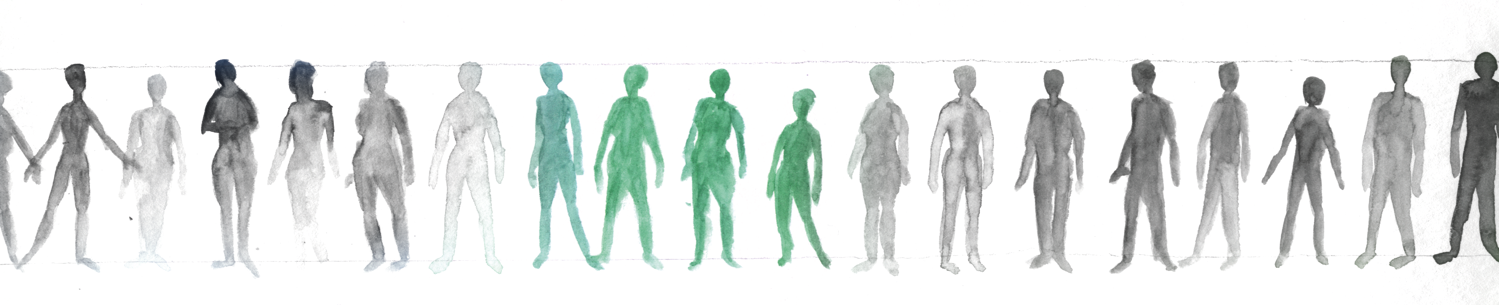 Jürg Streuli, MD, PhD, MAS
University of Zürich
Institute of Biomedical Ethics
University Children‘s Hospital
Zürich, Switzerland
Introductory thoughts (1)
«The road to hell is paved with good intentions...»		origin unkown
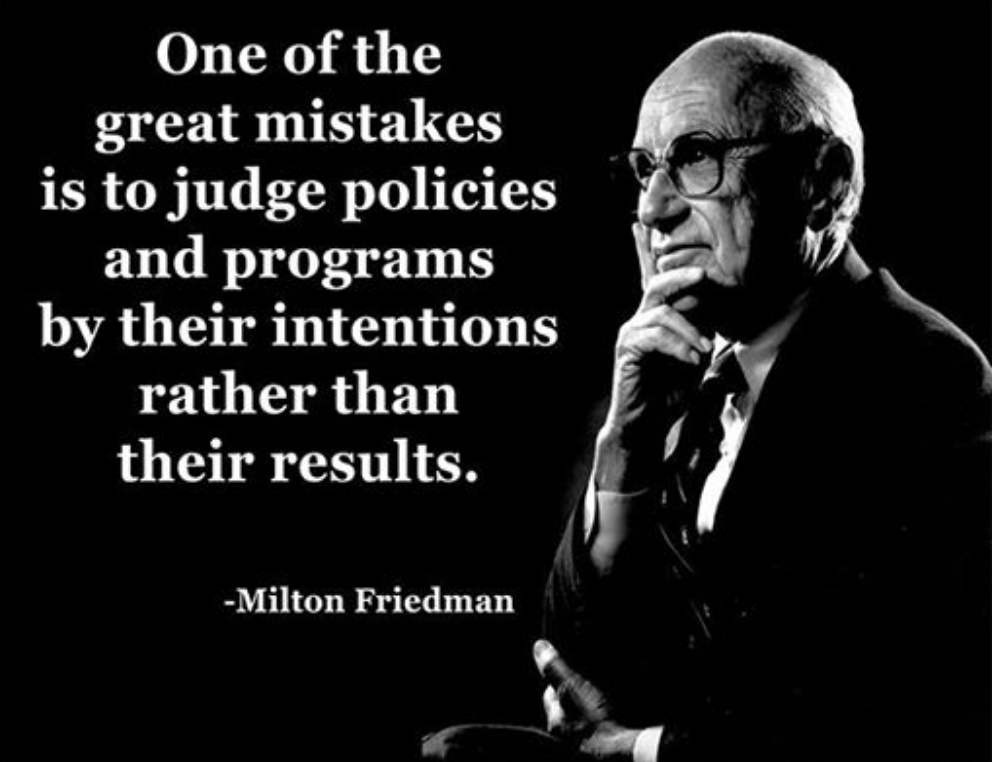 Introductory thoughts (2)
„... No decision is, in itself, a decision.“


William James
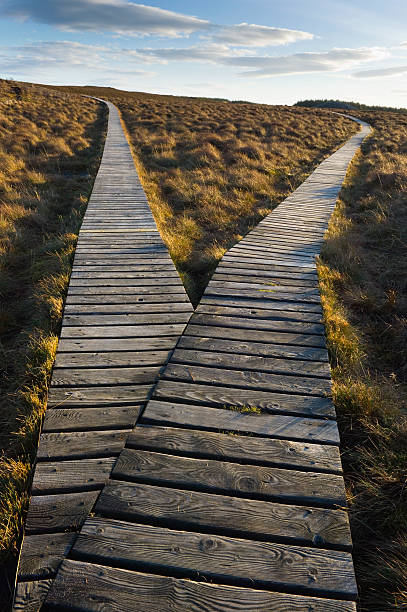 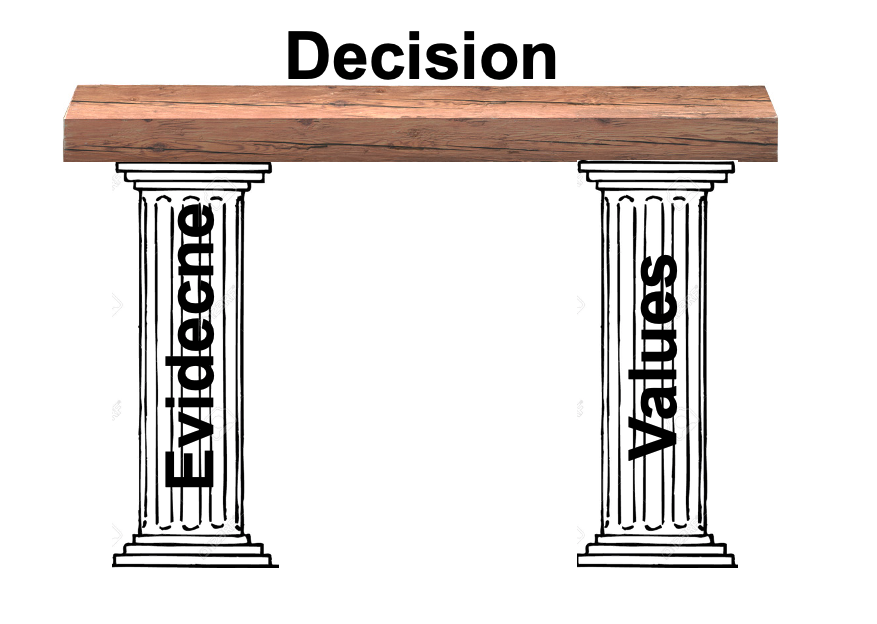 3
Introductory thoughts (3)
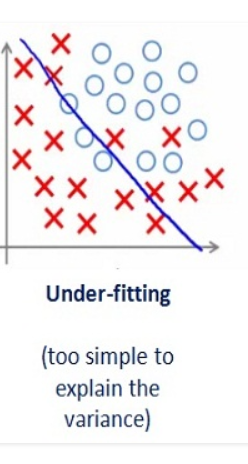 “Make everything as simple as possible, but not simpler.” 

Albert Einstein
medium.com
4
How we decide(d) in a medicalized setting? And what are the results?
Shaping parents 	by sharing information?
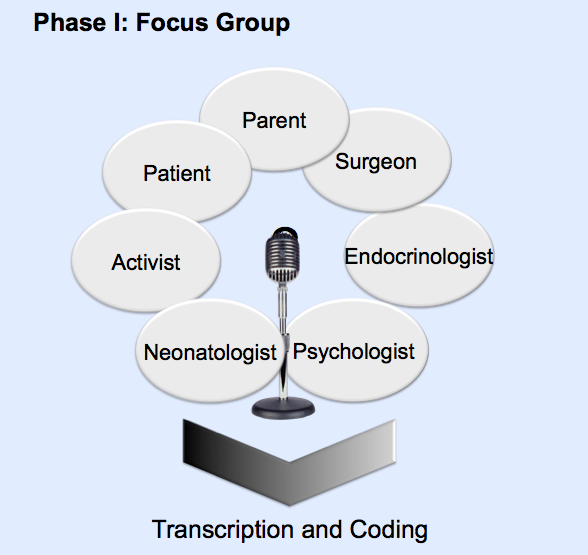 Seite 6
Streuli JC, Vayena E, Cavicchia-Balmer Y, Huber J. (2013) Shaping Parents: Impact of Contrasting Professional 
Counseling Journal of Sexual Medicine
Results: highly significant influence (p<0.001)
Seite 7
Streuli JC, Vayena E, Cavicchia-Balmer Y, Huber J. (2013) Shaping Parents: Impact of Contrasting Professional 
Counseling Journal of Sexual Medicine
Self-assessment of influencing factors
Jürg C. Streuli, „Shaping Parents - Intersex and (De-)Medicalized Decision-Making“, in process (2012).
Seite 8
Streuli JC, Vayena E, Cavicchia-Balmer Y, Huber J. (2013) Shaping Parents: Impact of Contrasting Professional 
Counseling Journal of Sexual Medicine
What do «patients» want?
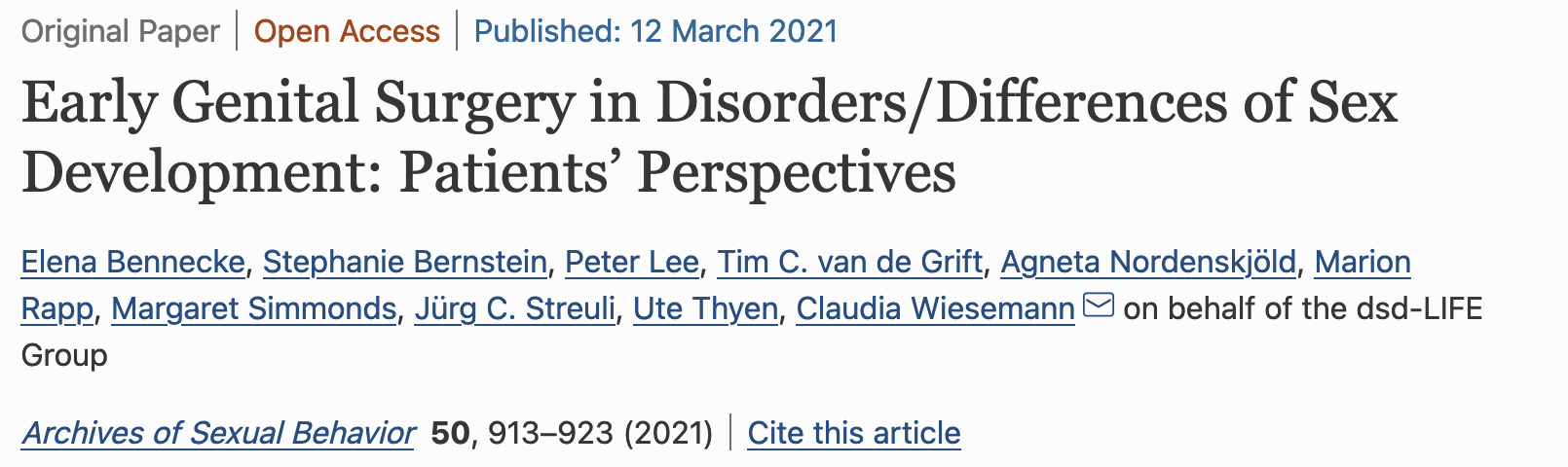 One more view on genital surgery: 
No favor for or against genital surgery in childhood:
 But roughly 65% preferred deferrable surgical interventions in early childhood
Seite 9
[Speaker Notes: 66% of individuals with CAH, 50% of individuals with XY DSD (after surgery) think that infancy or childhood are the appropriate age for genital surgery
23% CAH and 33% XY-DSD respectively preferred adolescence or adulthood, or any time if the patient decides herself/himself.]
Why do “patients” want what they want?
Social desirability bias or social acceptability bias. Based on desire to be better accepted, especially in cases of sensitive questions or questions on personal or controversial topics.

Habituation bias occurs when give repeatedly give answers in response to similarly-worded questions.

Confirmation bias occurs if we interpret the data to (unconsciously) support our own expectation or hypothesis, not thinking outside of the box.
Seite 10
Why do people with VSC want, what they want? (2)
Preferences change in contact with support groups!
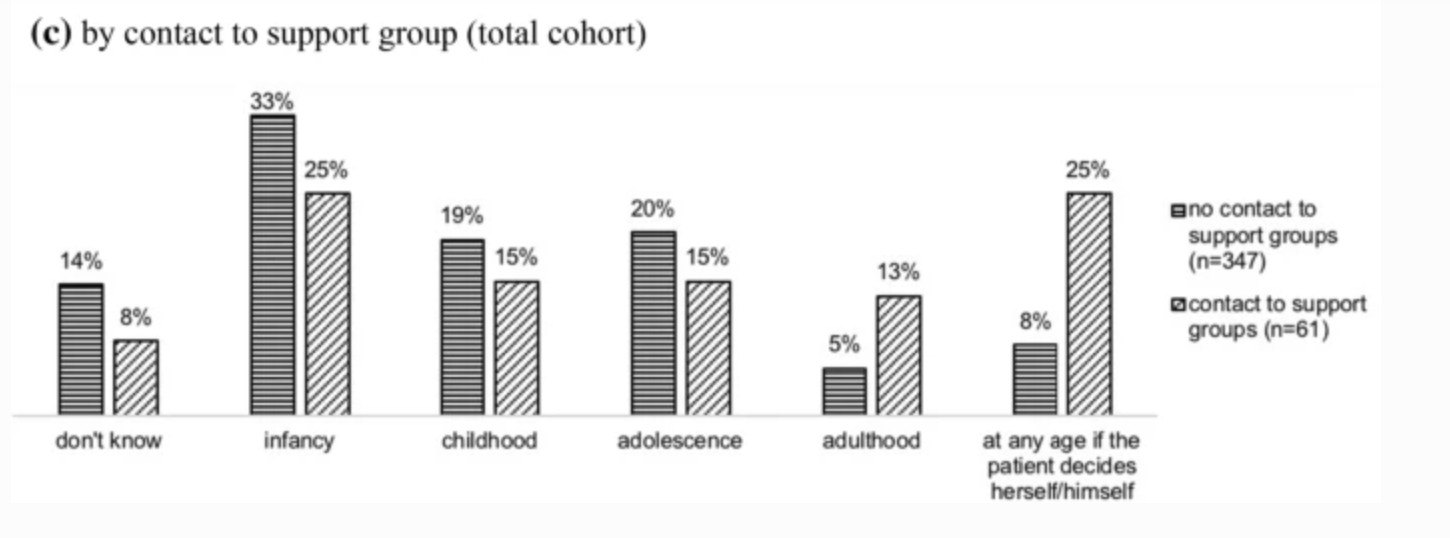 Bennecke, Elena, et al. Archives of Sexual Behavior , 2021, https://doi.org/10.1080/00224499.2019.1703130
Thinking out side of the (medical) box
https://oiieurope.org/  ; https://www.intersexnew.co.uk/
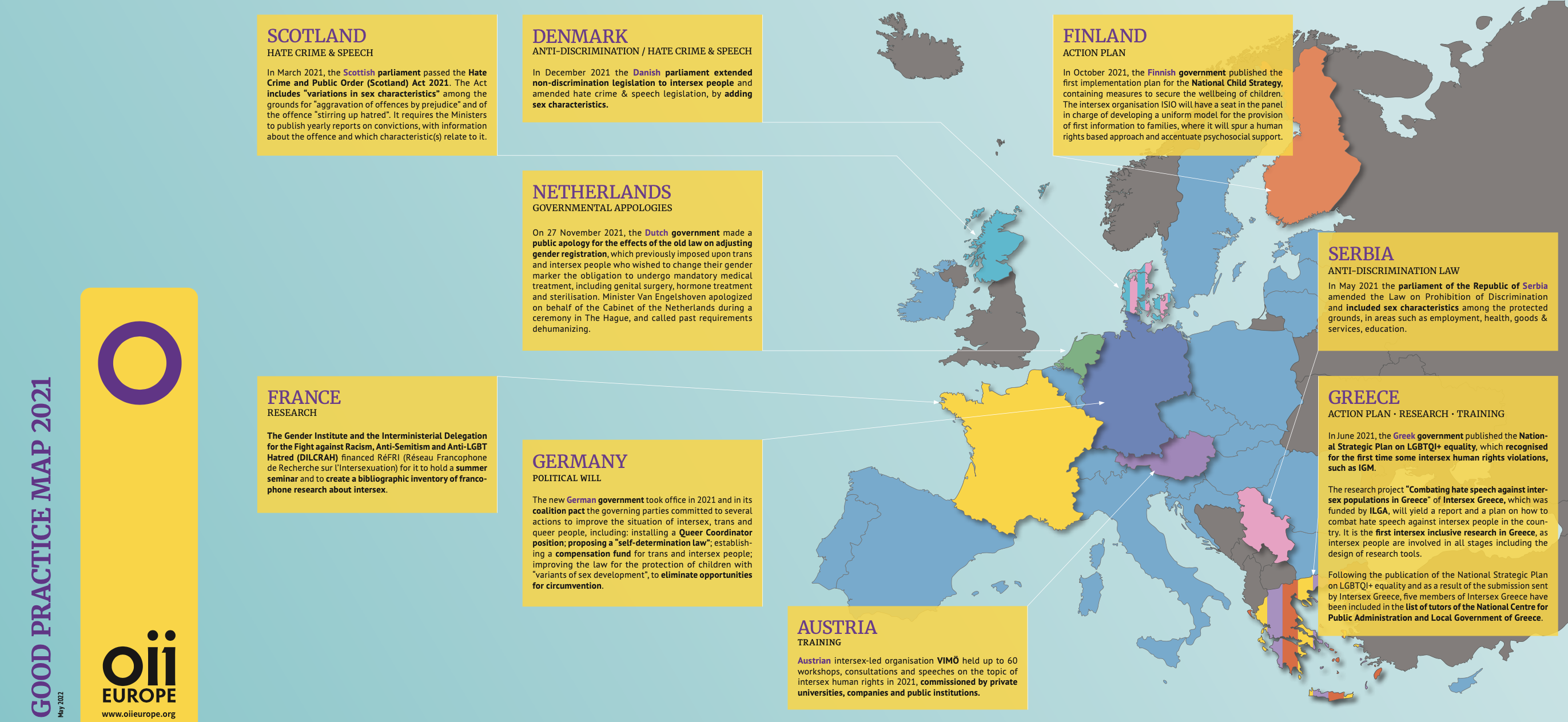 Why have we lost each other?And how can we meet again for a common strategy?
Higher Ethical Theories
Duties                                  Relationship                                  Outcome
Care Ethics
Virtue ethics
Utilitarisms
Deontololgy
Human rights
Evidence-based Medicine
Middle-Range Ethical Principles
But even agreeing on principles is not enough.
Streuli@ethik.uzh.ch
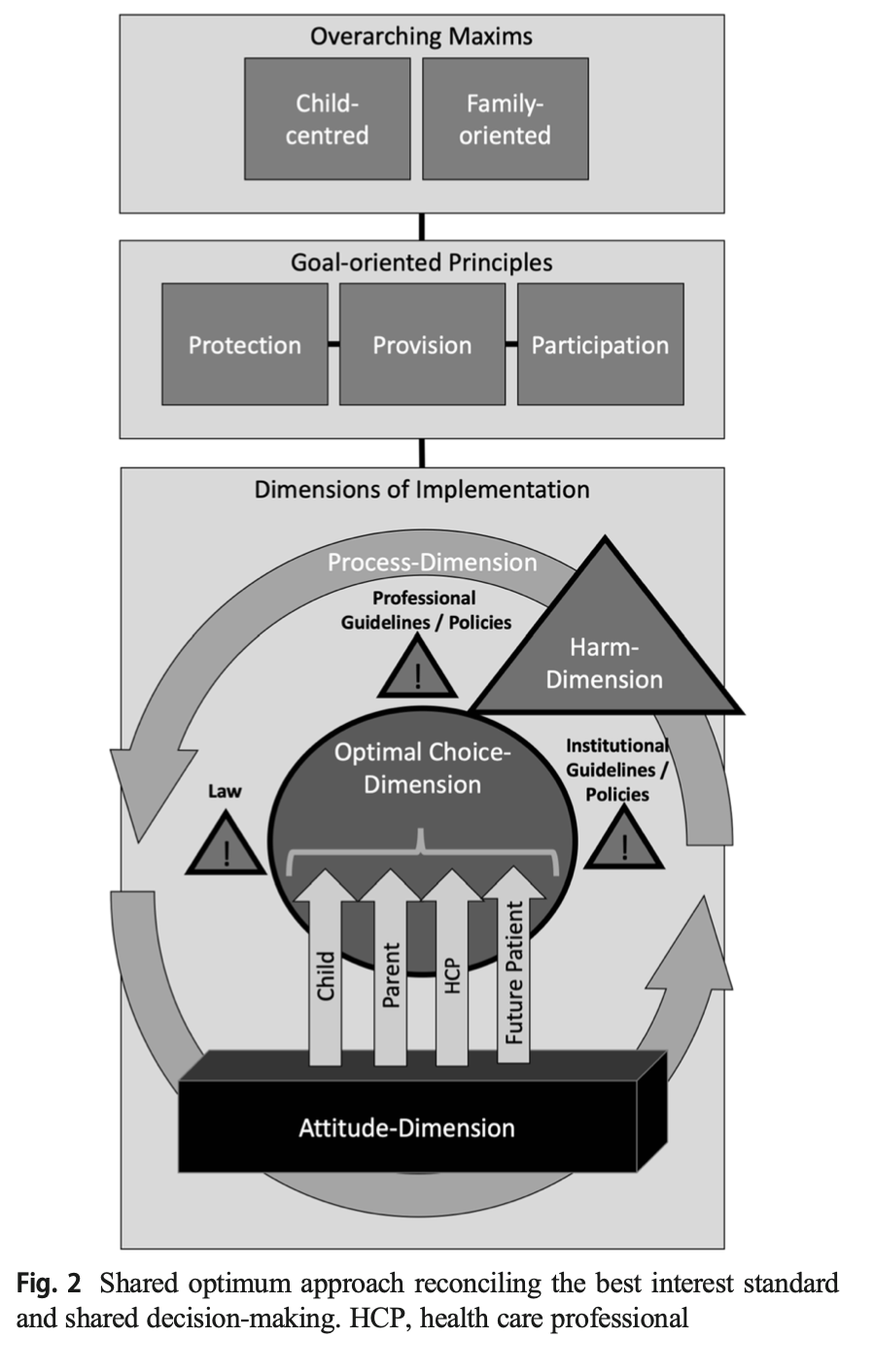 „Shared Optimum“

A Children‘s Rights based combination of Shared Decision-Making and Best interests
Streuli et al Shared Optimum, EJP, 2021
Best Interests and Shared Decision-Making= Child-centered and Family-oriented (Shared Optimum Process)
Threshold Value of Harm
Laws and Regulations on what 
a team or parents can’t decide
Shared Optimum
Values and ideals
Parents
Values and ideals
Shared Decision-Making
with parents and the child
HCPs
Values and ideals
Child
Values and ideals
Future Being
Streuli, Jürg C. "The Concept of Best Interests in Clinical Practice." The Nature of Children's Well-Being. Springer Netherlands, 2015. 179-190.  AND Streuli et al 2020, Shared Optimum, European Journal of Pediatrics
Seite 15
Conclusions
Clarifying the Threshold Value and Limit of Harm
Less talking about „medical necessity“, more about the limits of medical indication
Support clear, realistic laws 
Enable a child-centered and family-oriented Shared Optimum
Learning and implementing Shared Decision-Making
Standard use of checklists
Standard use of adequate language (congratulation to the child, find positive words for genitals)
Demedicalize information for non-medical problems
Use of adequate information material (support parents to explain them to the child, grandparents, society)
Develop transprofessional teams (including support groups) not only multi- or interdisciplinar teams
Create continuers, adequate support of families and children
No treatment offer without the necessary ressources of transprofessional support
Clarify what professionalism is (Streuli et al. 2012)
Thank you very much!
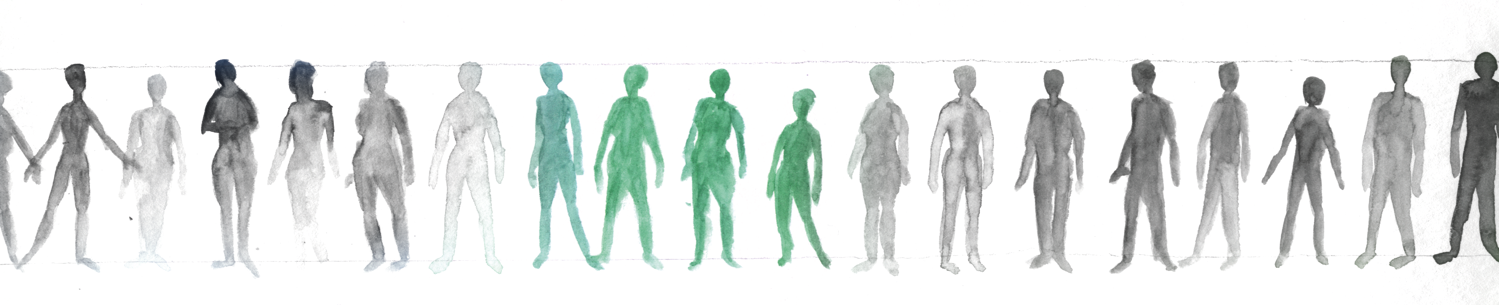 Jürg Streuli, MD, PhD, MAS
University of Zürich
Institute of Biomedical Ethics
University Children‘s Hospital
Zürich, Switzerland